Semantisatieverhaal A:
Soms weet je pas achteraf, pas later, dat je geschiedenis schrijft. Geschiedenis schrijven betekent iets heel belangrijks doen, wat mensen zich later nog zullen herinneren. Dat gebeurde drie jaar geleden op dierendag. In het dierenasiel, waar mijn vriendin als vrijwilliger werkt. Ze werkt er zonder ervoor betaald te krijgen. Het was een dag om nooit te vergeten. Het begon allemaal toen de directeur besloot dat ze meer vrijwilligers moesten werven of overhalen om ergens te komen werken (of lid te worden)), omdat het asiel steeds meer dieren opving. Hij vroeg mijn vriendin om het team te leiden - dus te vertellen wat er moet gebeuren - tijdens dierendag toen het asiel feestvierde en waar nieuwe mensen zich konden aanmelden als vrijwilliger. Dat was nogal wat! Ze had nooit eerder zo’n belangrijke taak gehad, dus het voelde een beetje als haar debuut. De eerste keer dat iemand iets doet. Gelukkig kreeg ze hulp van de beste assistent (iemand die de ander helpt bij zijn of haar werk) die ik me kon voorstellen: haar collega Sam die ze goed kent. Samen maakten ze plannen voor de dag. Het zou geen gewone dierendag worden, maar een feestelijke dag die mensen zich nog lang zouden herinneren, iets voor de historie van het asiel. Iets voor de geschiedenis van het asiel. Voor de kinderen hadden ze een duel of wedstrijd georganiseerd: een quiz! Ze moesten in teams zoveel mogelijk vragen beantwoorden over dierenverzorging. Elk goed antwoord leverde een punt op, en het team met de meeste punten mocht helpen met het voeren van de dieren! Ze hadden zelfs speciale asielheld-tenues voor de kinderen klaarliggen: vrolijke shirts met dierenprint erop. Het tenue is de kleding die bij een beroep of sport hoort. De kinderen deden fanatiek mee, en het werd een super spannende strijd. Er werd gelachen, en er werd natuurlijk ook wat vals gespeeld – maar iedereen had plezier. Aan het einde van de dag waren er veel mensen die vrijwilliger wilde worden. Het werven van nieuwe vrijwilligers ging beter dan verwacht! Mijn vriendin en Sam renden van hot naar her, gaven rondleidingen, speelden de quiz en noteerden de namen van de nieuwe vrijwilligers. Het was gelukt! Ze voelden zich enorm dankbaar. Dankbaar zijn betekent blij zijn met wat je hebt. Ze hadden niet alleen van het asiel een betere plek gemaakt, met meer vrijwilligers, maar ook een stukje geschiedenis geschreven.
A
[Speaker Notes: Woordenoverzicht

geschiedenis schrijven: iets heel belangrijks doen, wat mensen zich later nog zullen herinneren
leiden: vertellen wat er moet gebeuren
de historie: de geschiedenis
het duel: de wedstrijd
het debuut: de eerste keer dat iemand iets doet
de assistent: iemand die de ander helpt bij zijn of haar werk
de vrijwilliger: iemand die werkt zonder ervoor betaald te krijgen
dankbaar zijn: blij zijn met wat je hebt
het tenue: de kleding die bij een beroep of sport hoort
werven: overhalen om ergens te komen werken (of lid te worden)]
Gerarda Das
Marjan ter Harmsel
Mandy Routledge
Francis Vrielink
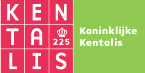 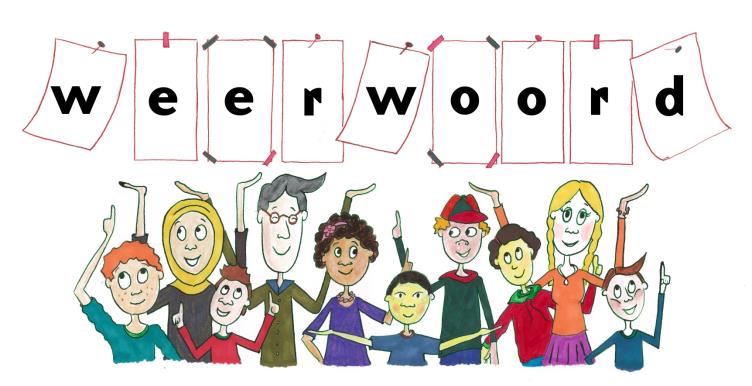 Week 40 – 1 oktober 2024
Niveau A
geschiedenis schrijven
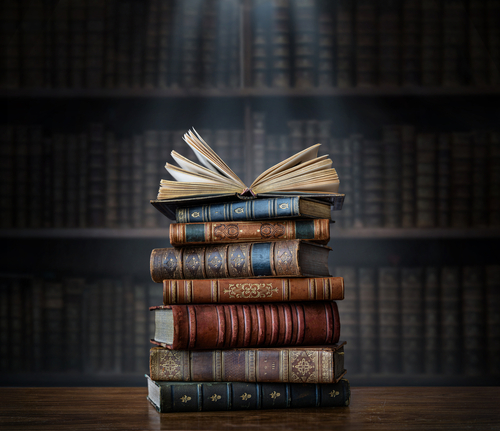 de vrijwilliger
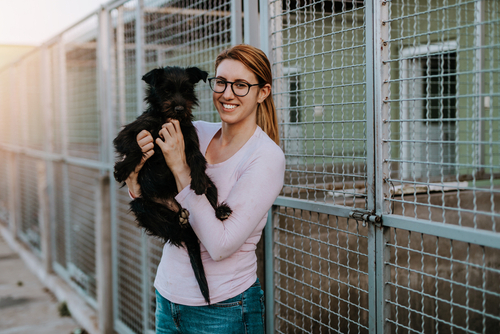 werven
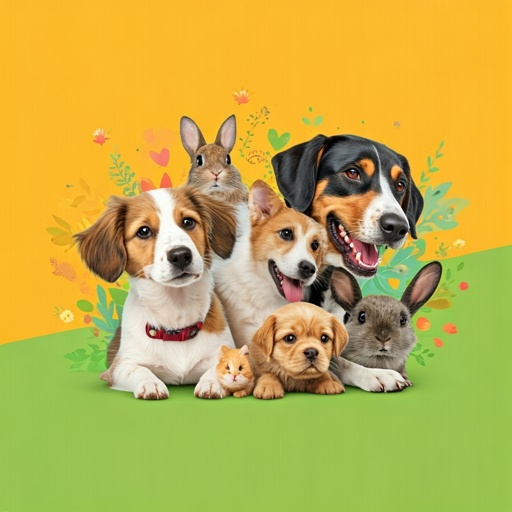 Word ook vrijwilliger!
leiden
“We gaan nieuwe vrijwilligers werven”
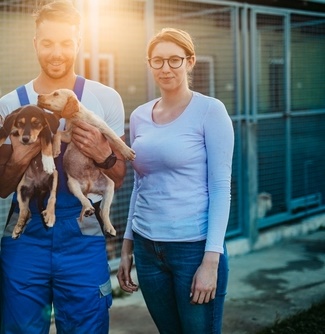 het debuut
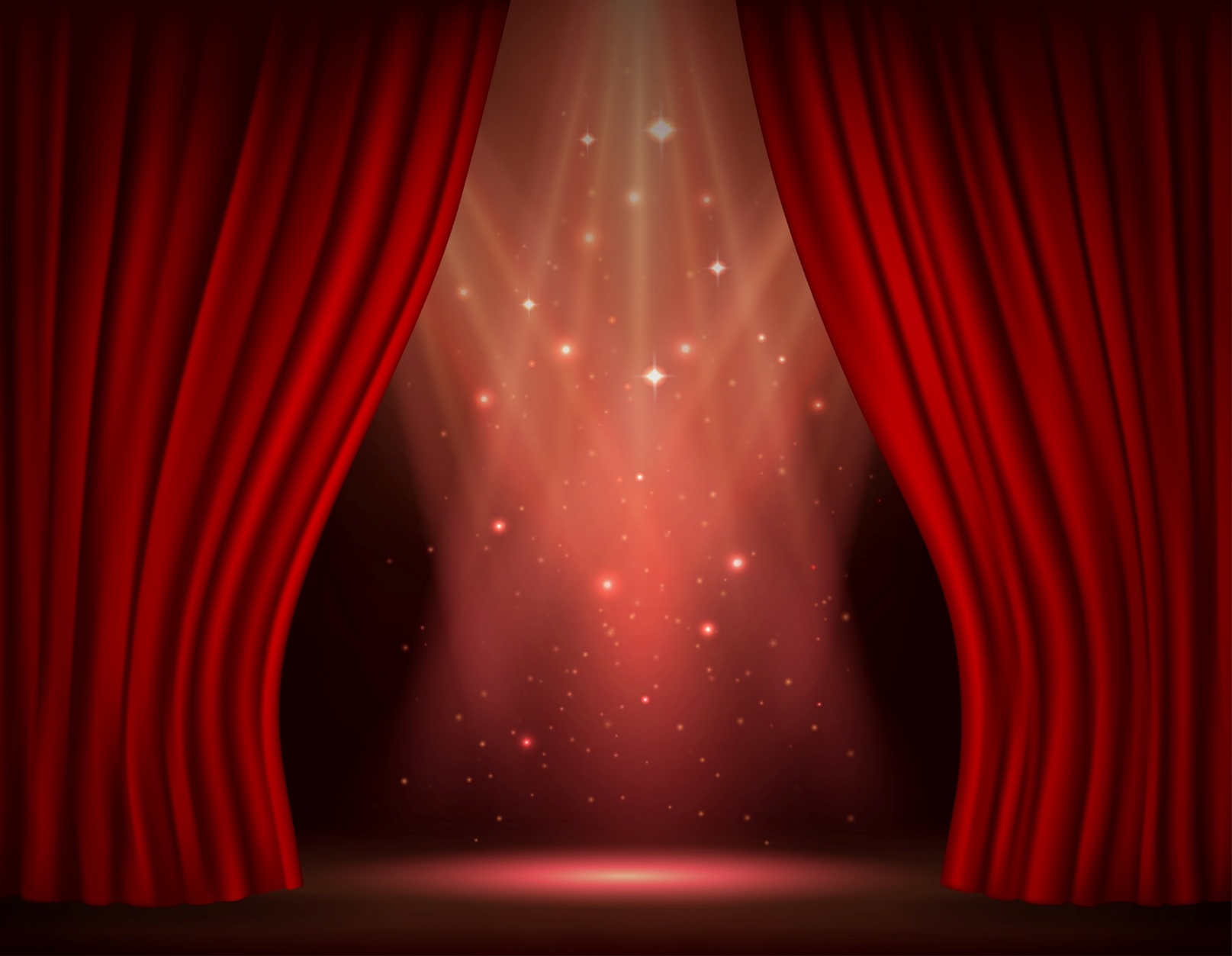 voor de 1e keer
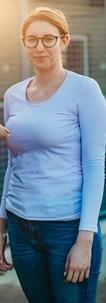 de assistent
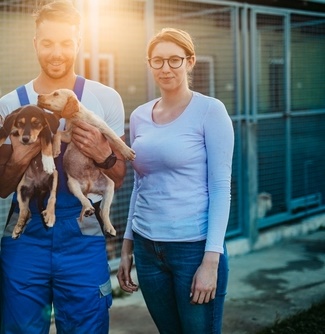 de historie
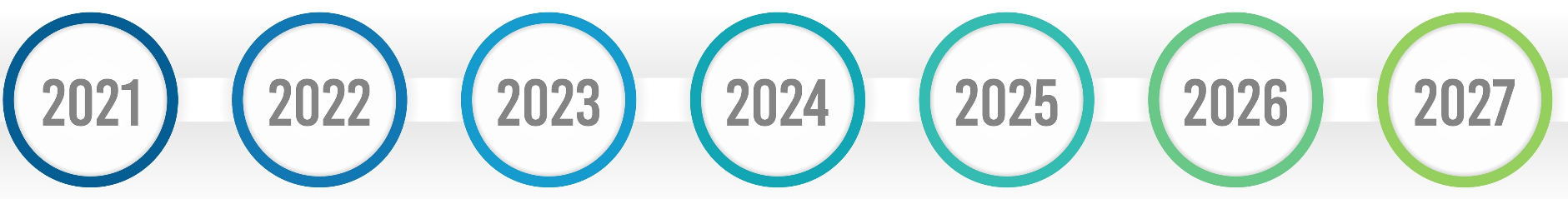 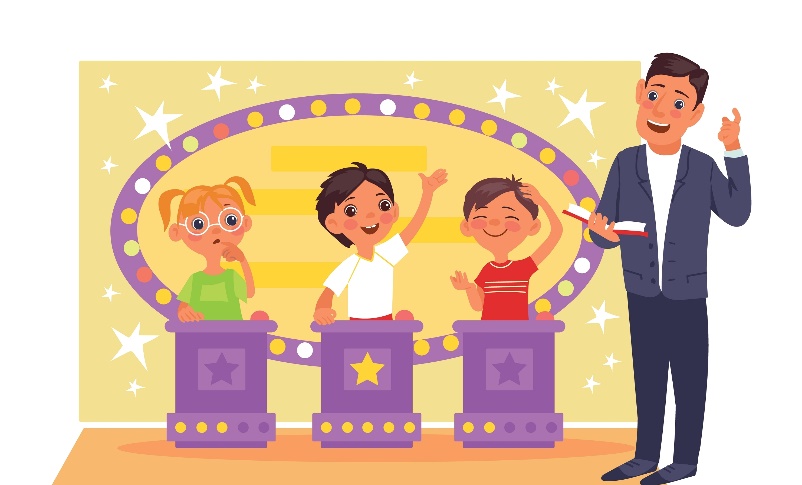 het duel
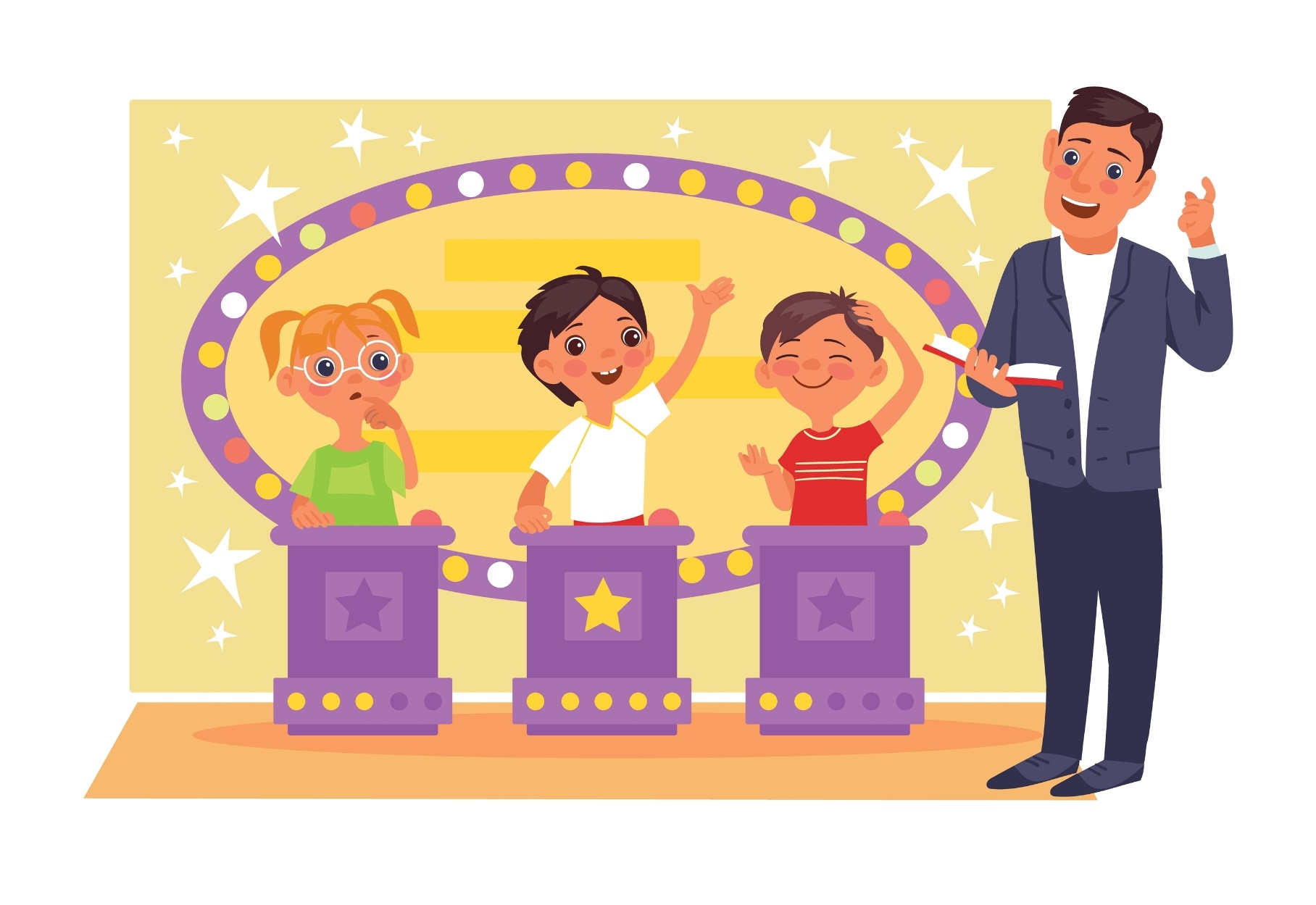 het tenue
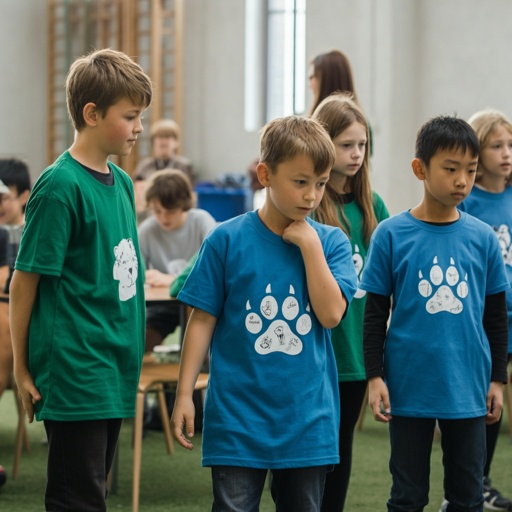 dankbaar zijn
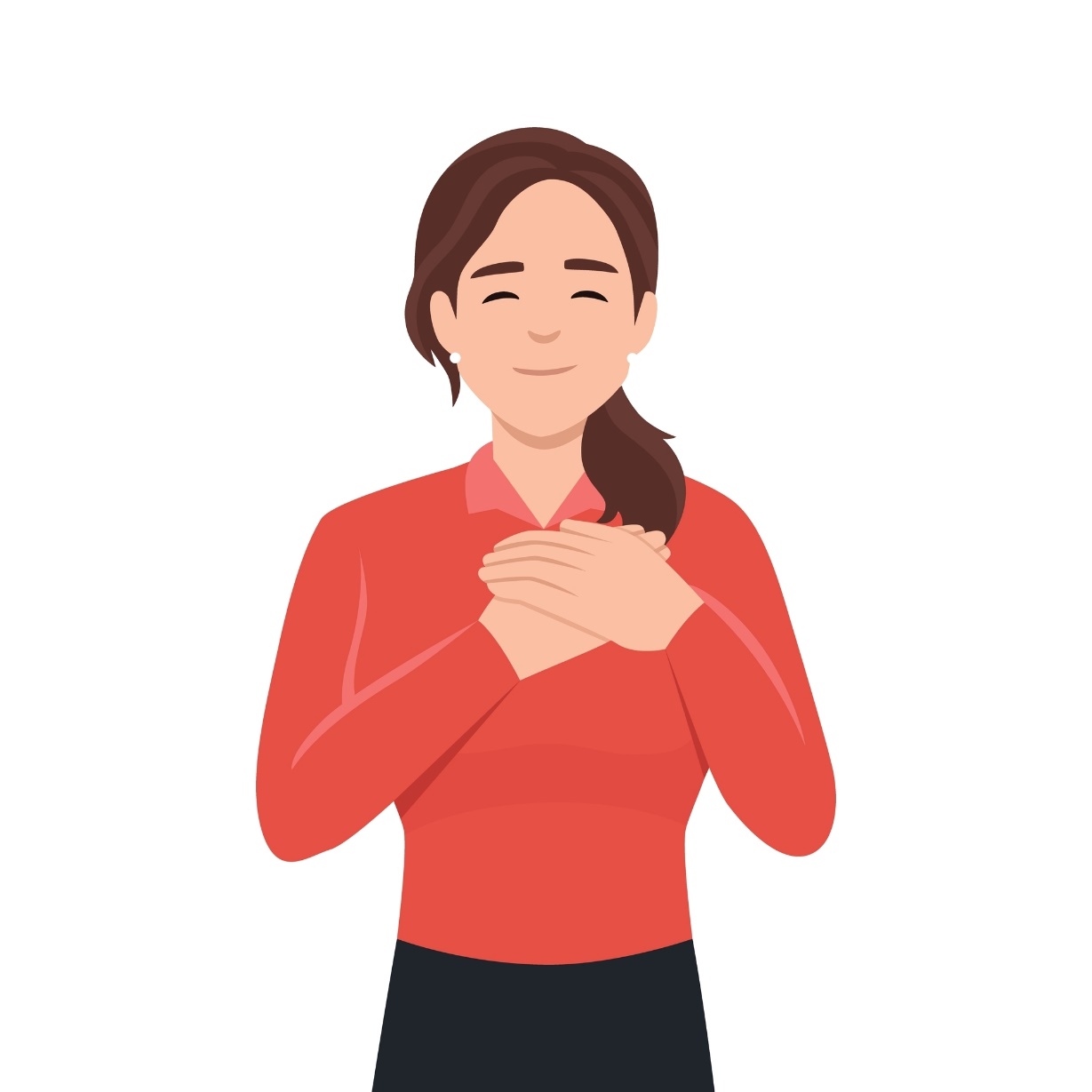 Op de woordmuur:
ondankbaar
dankbaar
zijn
zijn
= niet blij zijn met wat je hebt
 
 
 
  


Ze zijn ondankbaar voor het klusje dat ze mogen doen.
= blij zijn met wat je hebt
 
 
 
 
   

Ze voelden zich enorm dankbaar.
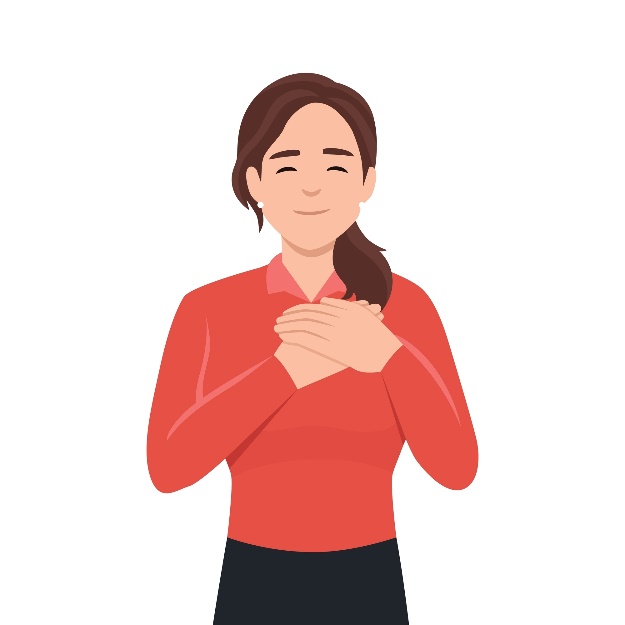 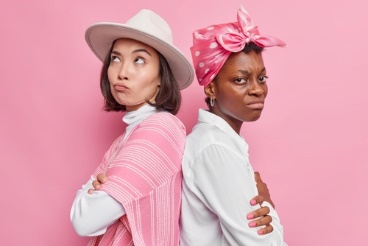 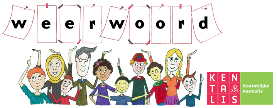 de
de
vrijwilliger
werknemer
= iemand die werkt zonder ervoor betaald te krijgen 
 
  



Mijn vriendin werkt als vrijwilliger in het dierenasiel.
= iemand die werkt en ervoor betaald krijgt

 
 
 
 
   
Deze werknemer verdient veel geld met haar werk.
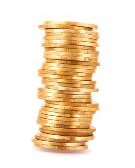 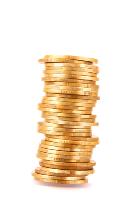 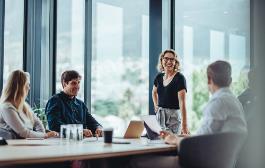 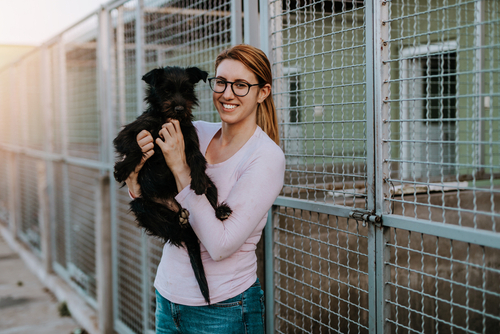 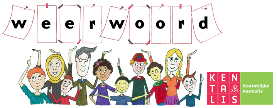 de toekomst
de historie
= de tijd die nog komt
 
 
 
  



In de toekomst bedenken ze vast nog leuke andere acties.
= de geschiedenis

 
 
 
 
   

Het was een feestelijke dag in de historie van het dierenasiel.
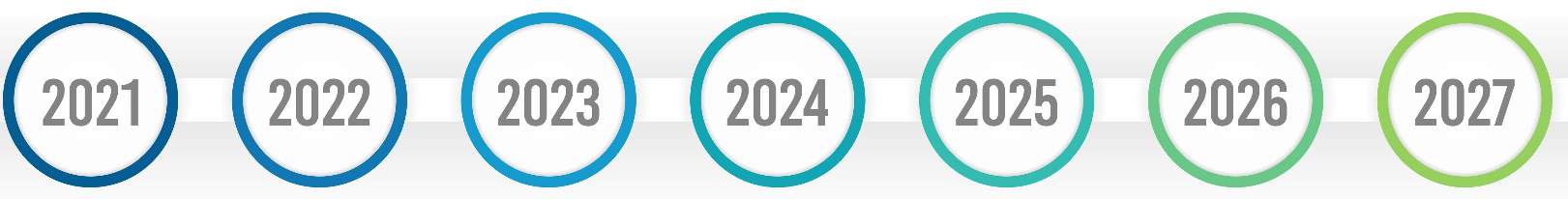 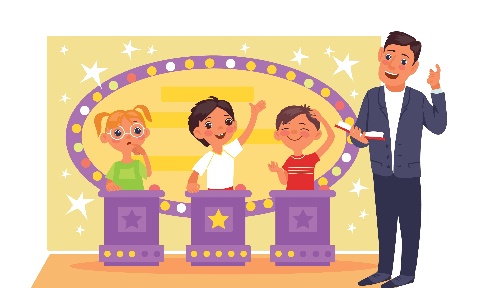 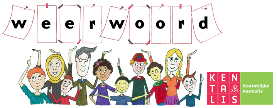 volgen
leiden
“We gaan nieuwe vrijwilligers werven”
= zich houden aan
 
 
 
  




Sam moet haar aanwijzingen volgen.
= vertellen wat er moet gebeuren

 
 
 
 
   

Mijn vriendin gaat het team leiden.
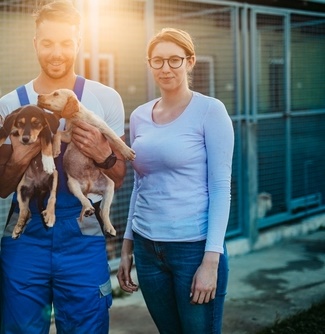 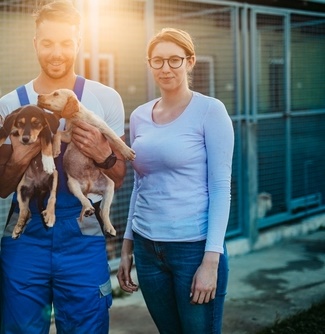 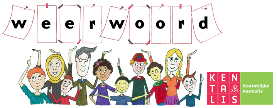 de leider
de assistent
= wie zegt wat er moet gebeuren in een groep of ploeg 
 
 
  



Mijn vriendin is de leider van het dierenasiel.
= iemand die de ander helpt bij zijn of haar werk

 
 
 


Sam is de assistent van mijn vriendin.
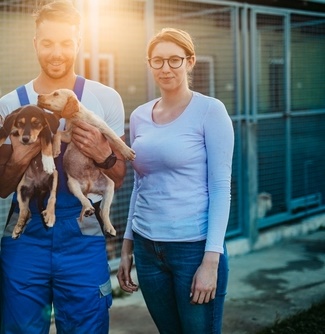 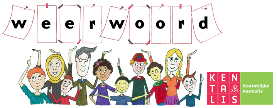 het tenue
= de kleding die bij een beroep of sport hoort
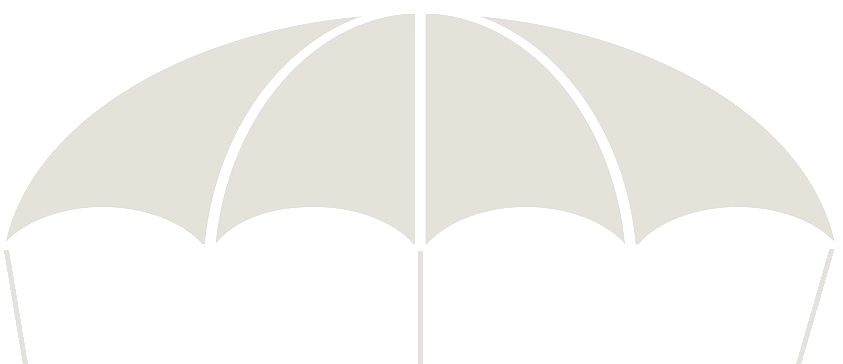 het werktenue
het sporttenue
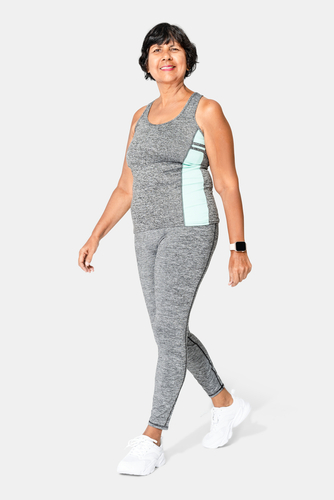 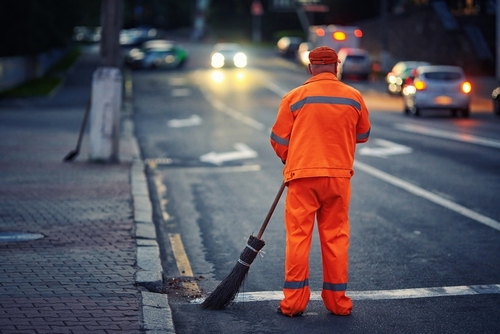 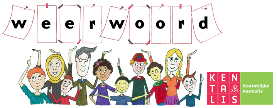 Ze had nooit eerder zo’n belangrijke taak gehad, dus het voelde een beetje als haar debuut.
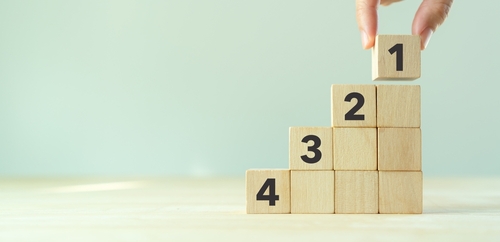 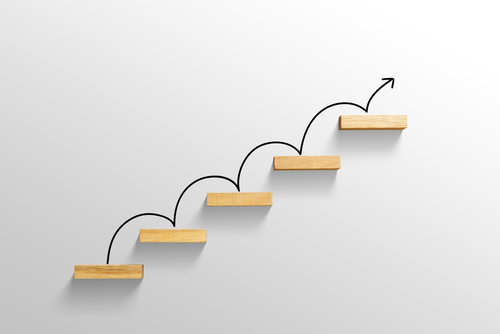 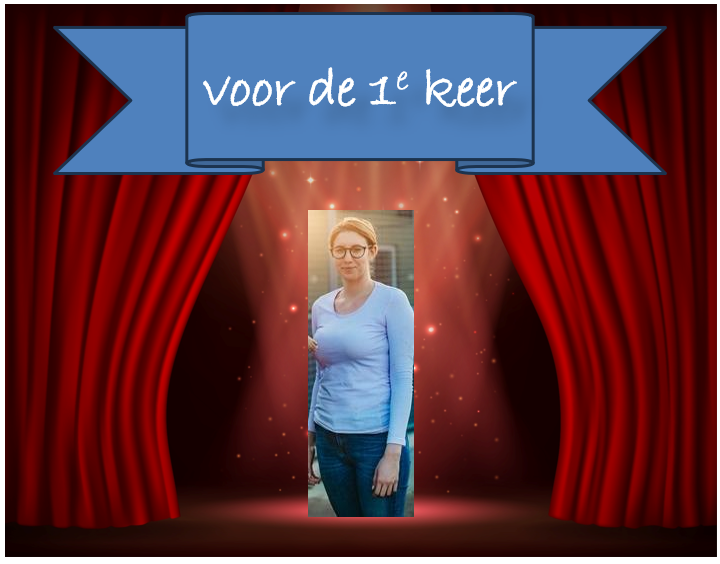 het
resultaat
de
voortgang
het debuut
= de eerste keer dat iemand iets doet
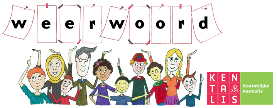 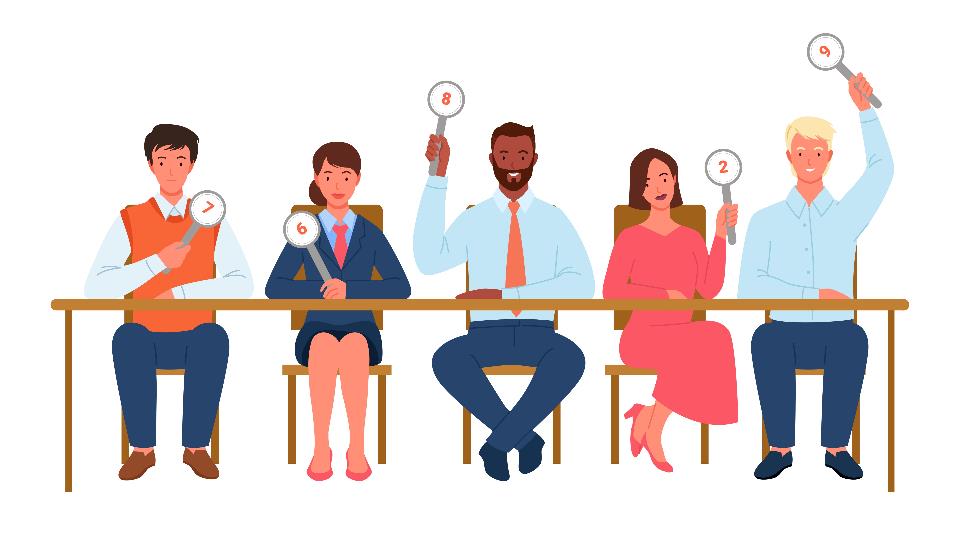 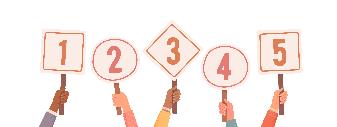 de punten
de jury
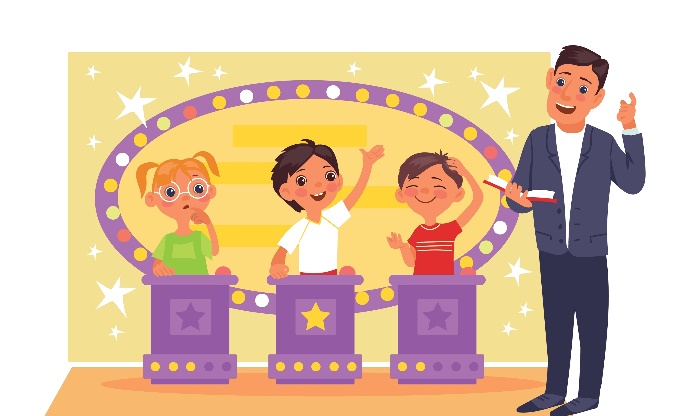 het duel
= de wedstrijd
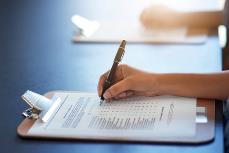 het beoordelen
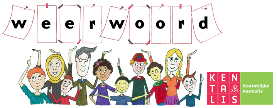 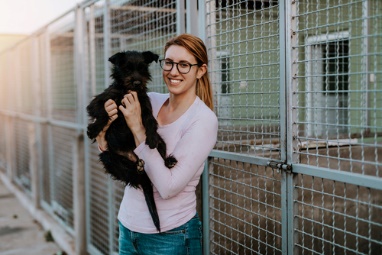 de campagne
de vrijwilliger
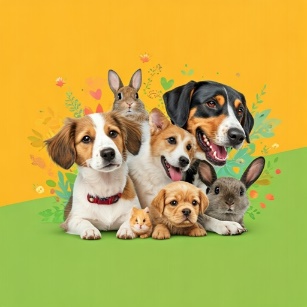 werven
= overhalen om ergens te komen werken (of lid te worden)
Word ook vrijwilliger!
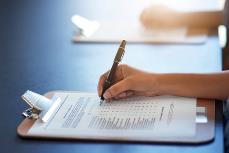 inschrijven
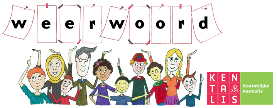 uitzonderlijk
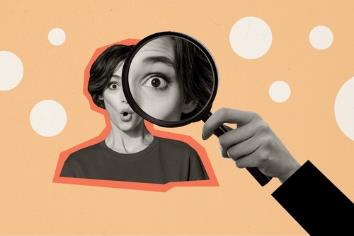 het nieuws
geschiedenis schrijven
= iets heel belangrijks doen, wat mensen zich later nog zullen herinneren
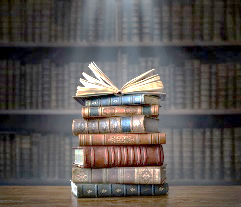 Weet je nog dat we toen….
herinneren
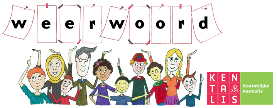